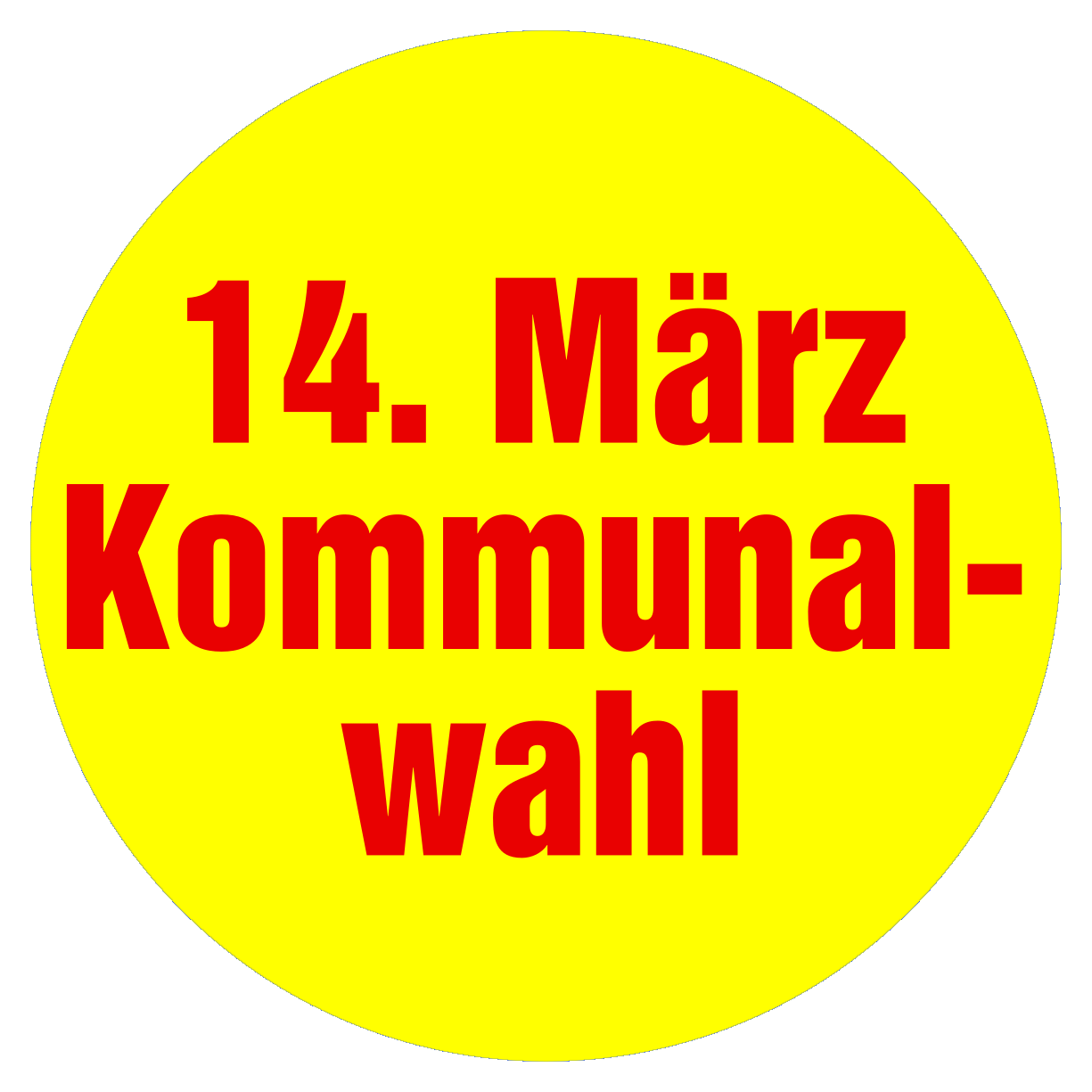 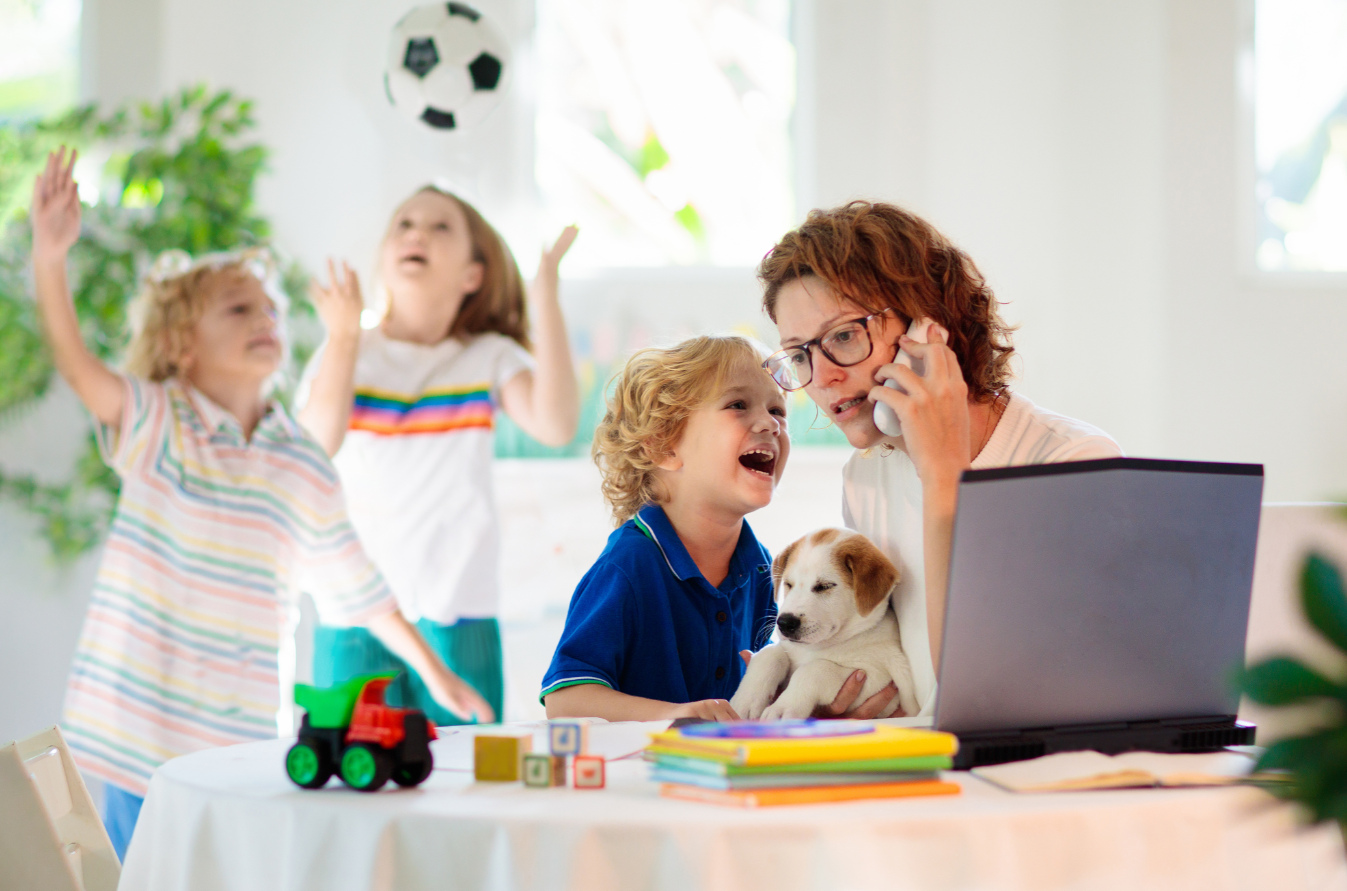 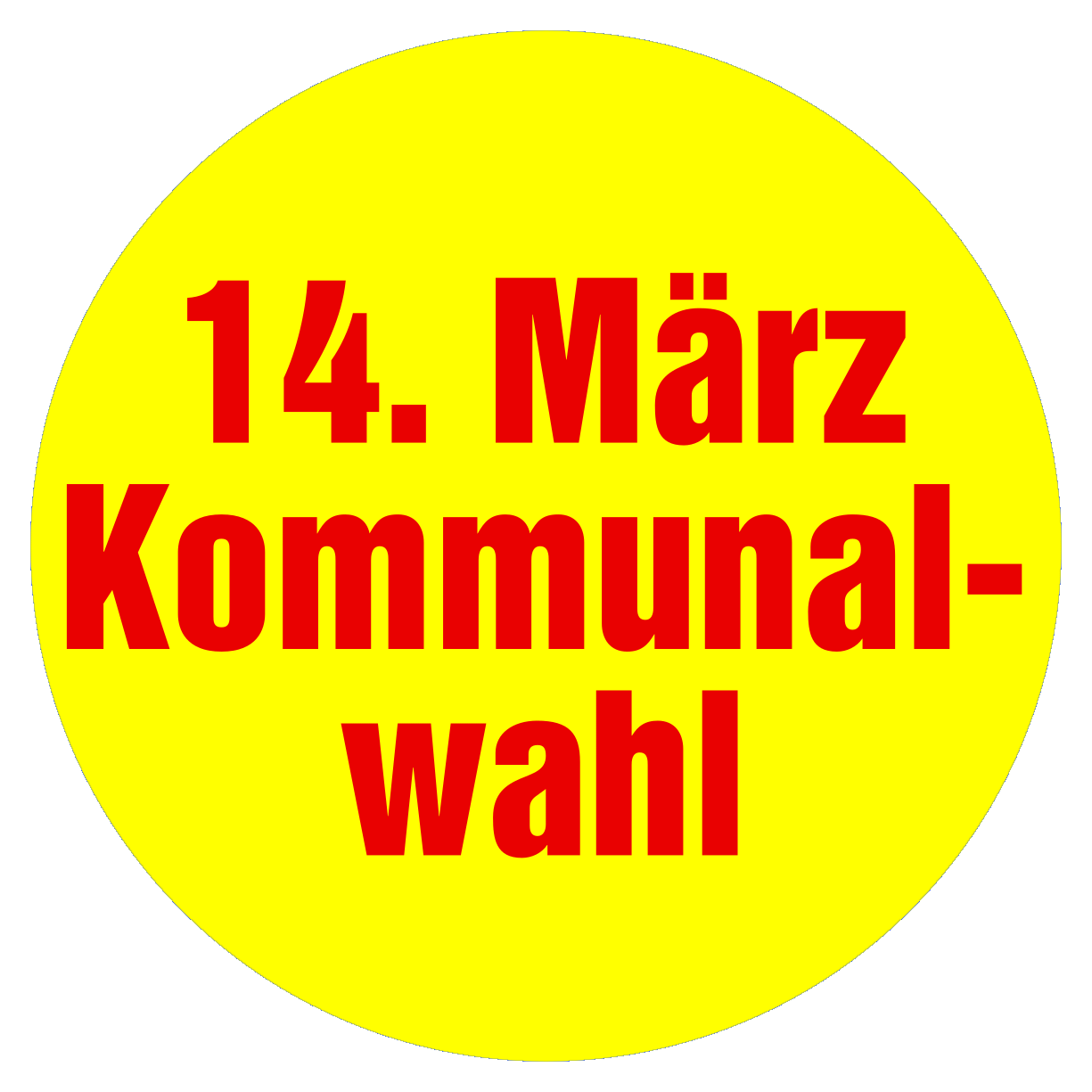 Betreuung
aufwerten und
gerecht verteilen !
Macht was
für Geschlechter-
gerechtigkeit !
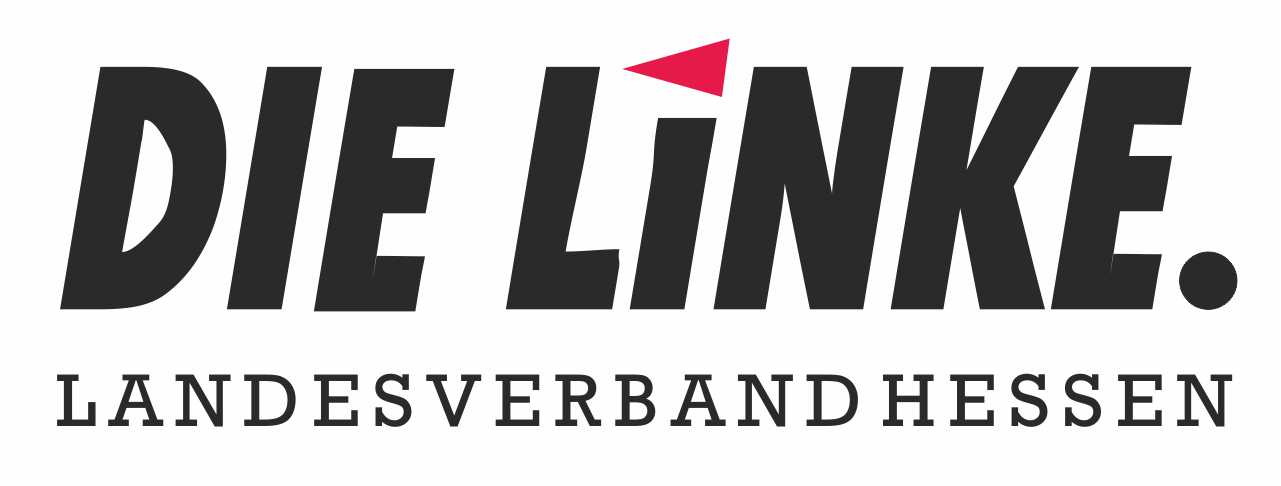 #hessensozial